Nifty Fifty
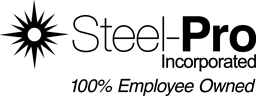 Calvin Morin
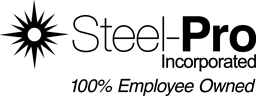 Employee Owner at Steel-Pro since 2014

Lead Fabricator 

Vice Chair of EOCC committee

Head of Volunteer Outreach
Start an Employee Owner Communications Committee
Strength through diversity

Many hands make light work

Employee Owner Culture Committee
Employee Showcase
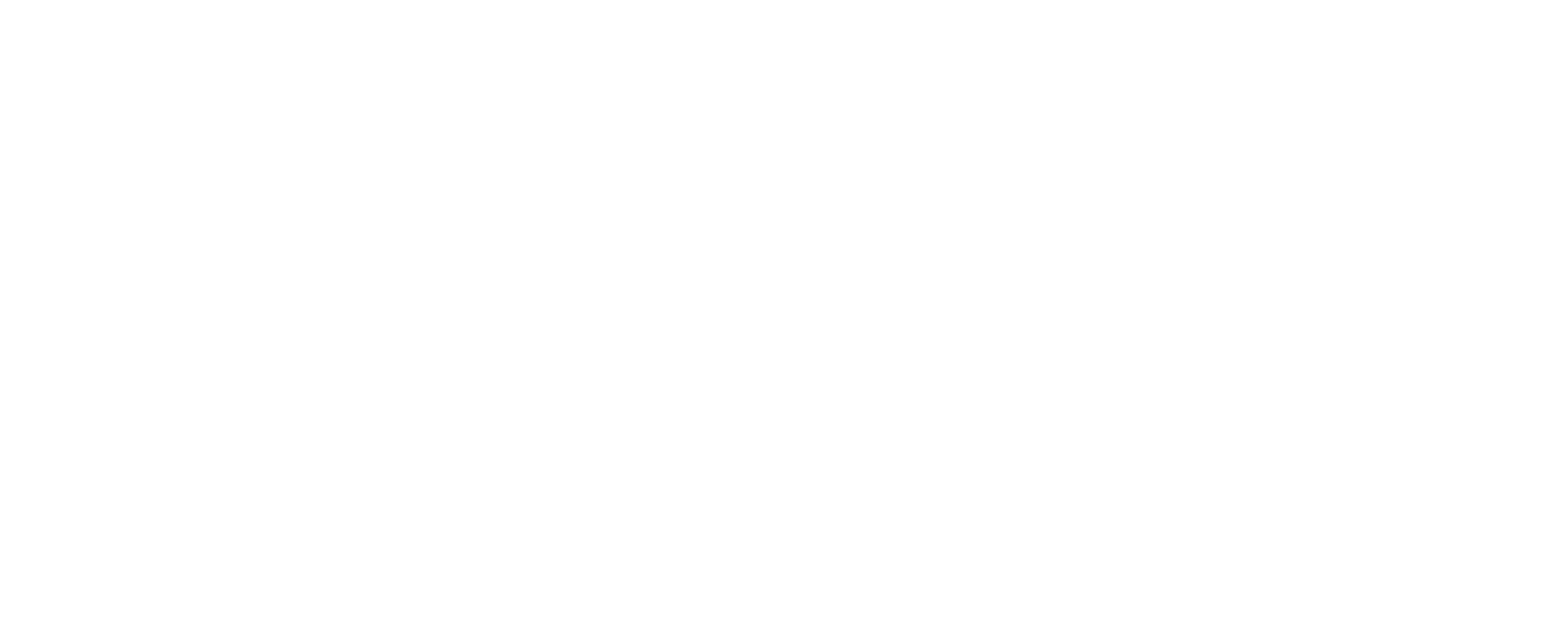 Companywide email sent once a week
Allows coworkers to build each other up
Intentional focus on the positive
See It, Own It, Fix ItThinking like an owner
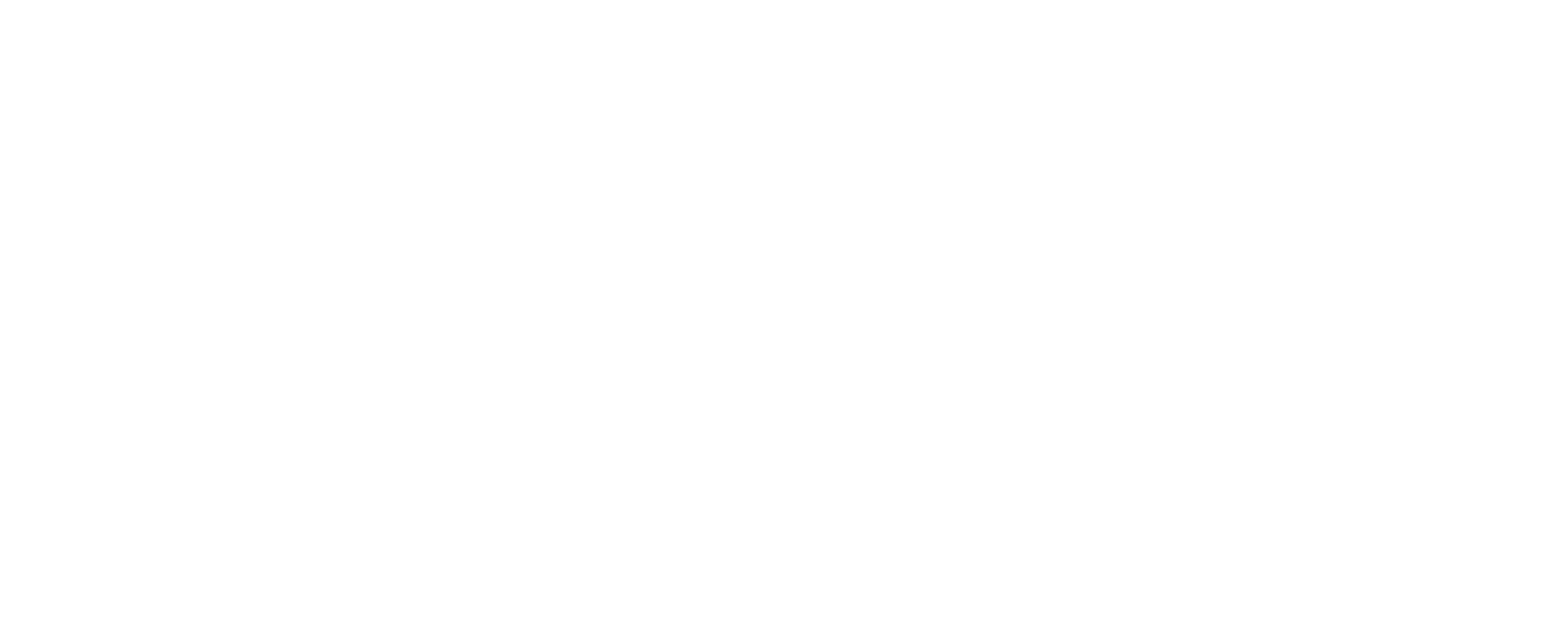 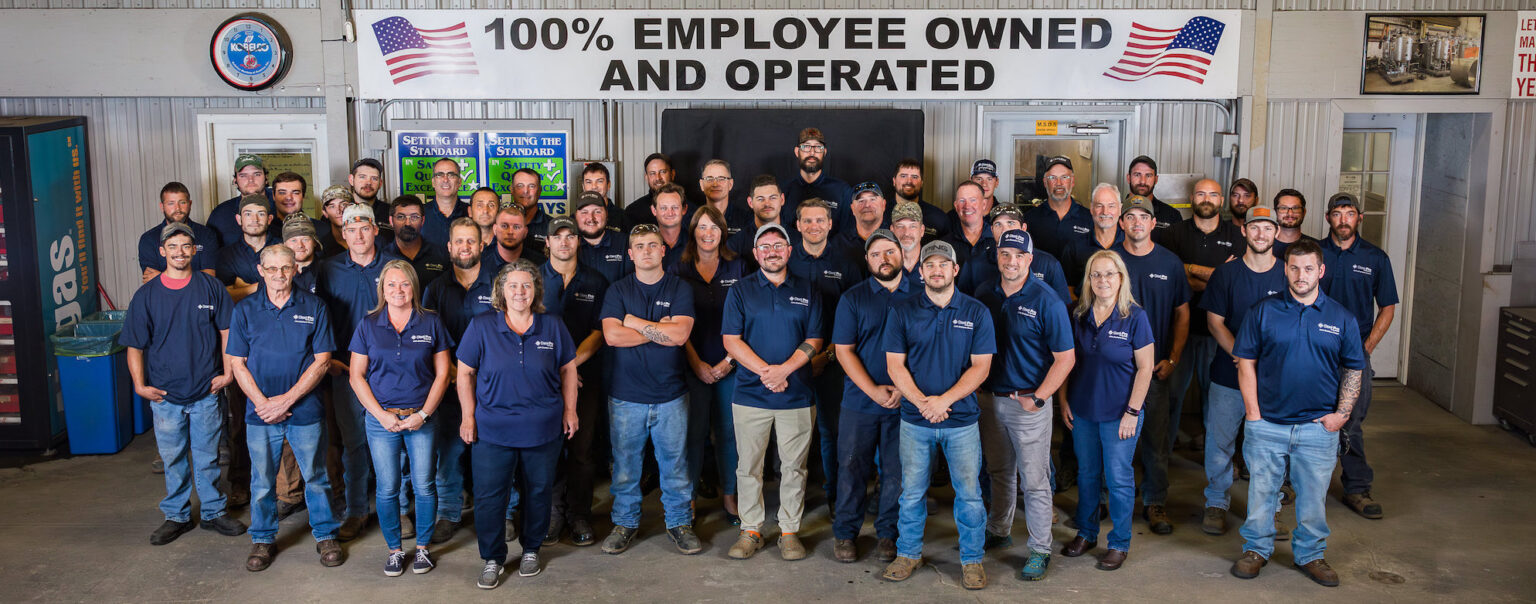 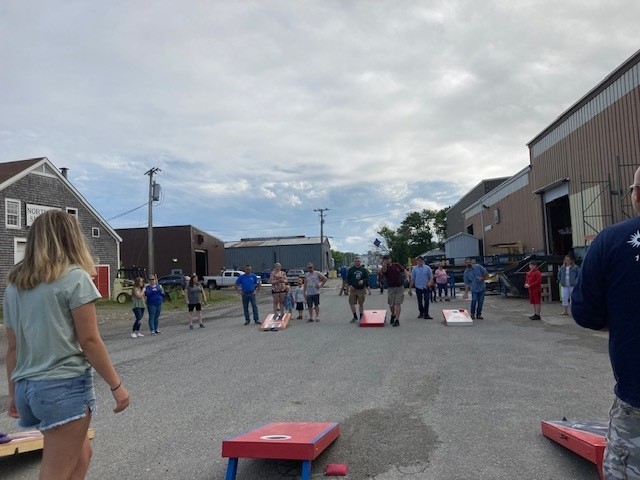 Summer Family Cornhole BBQ
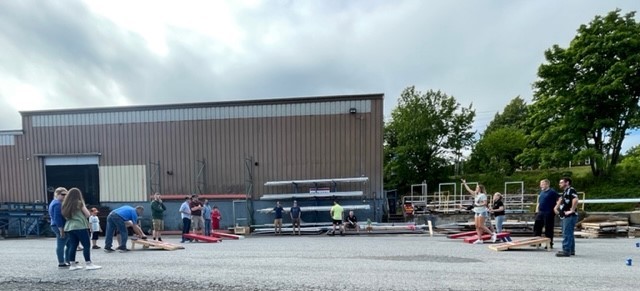 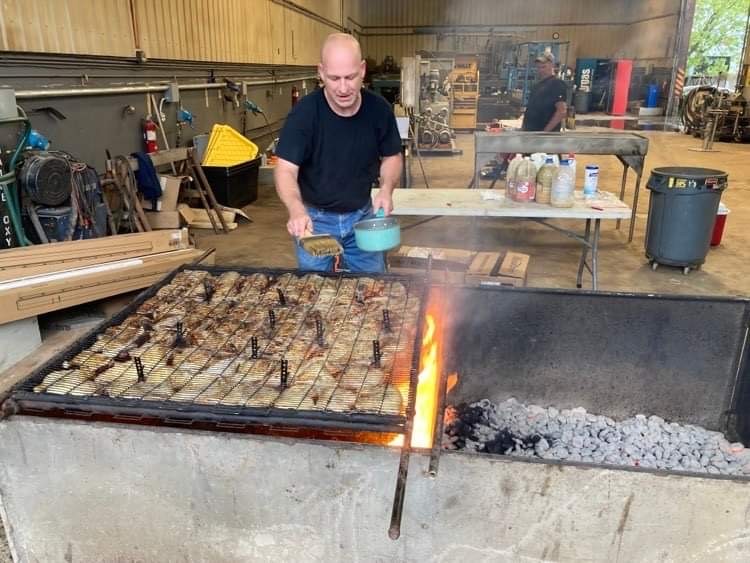 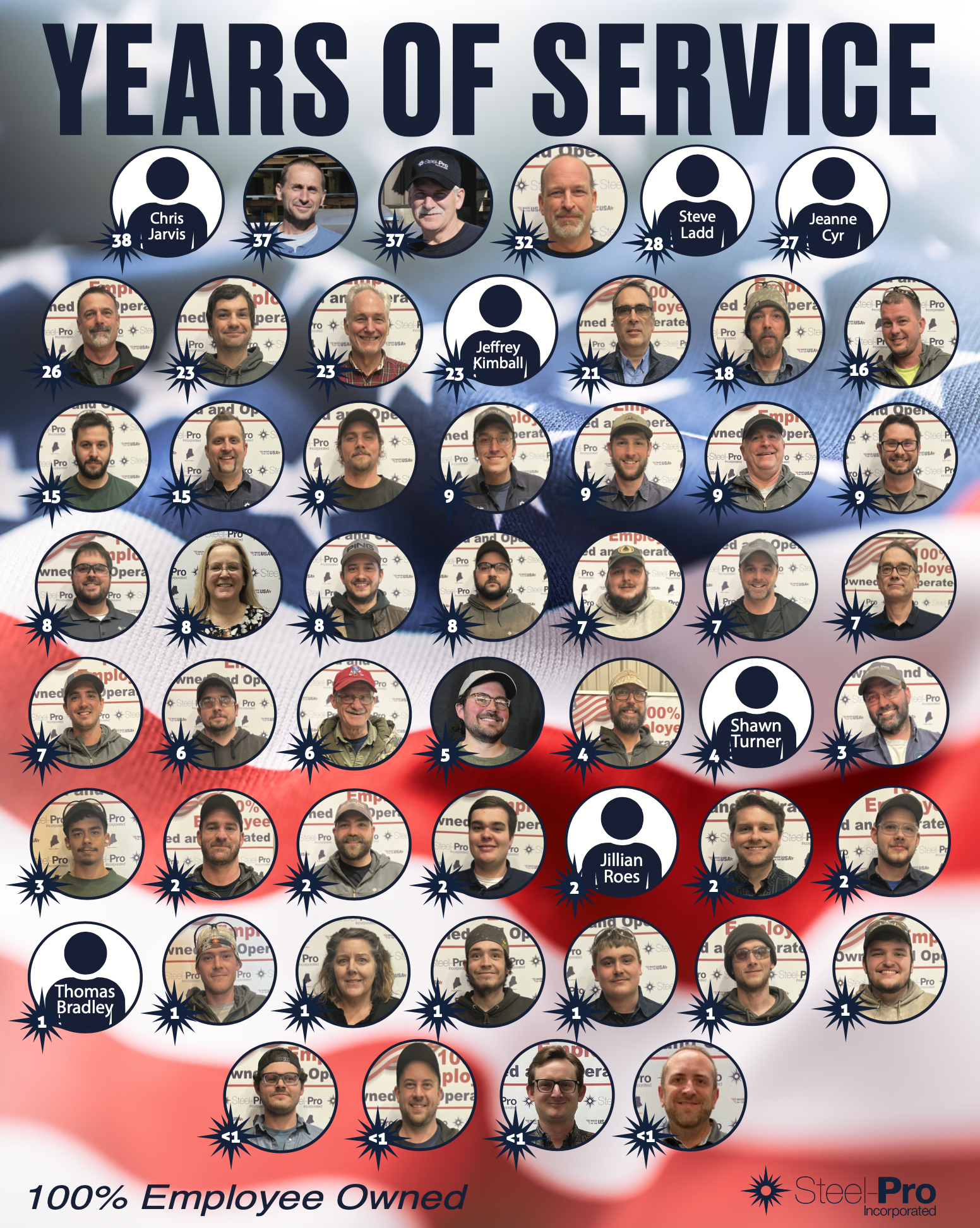 YEARS OF SERVICE POSTER
Team Building Trips
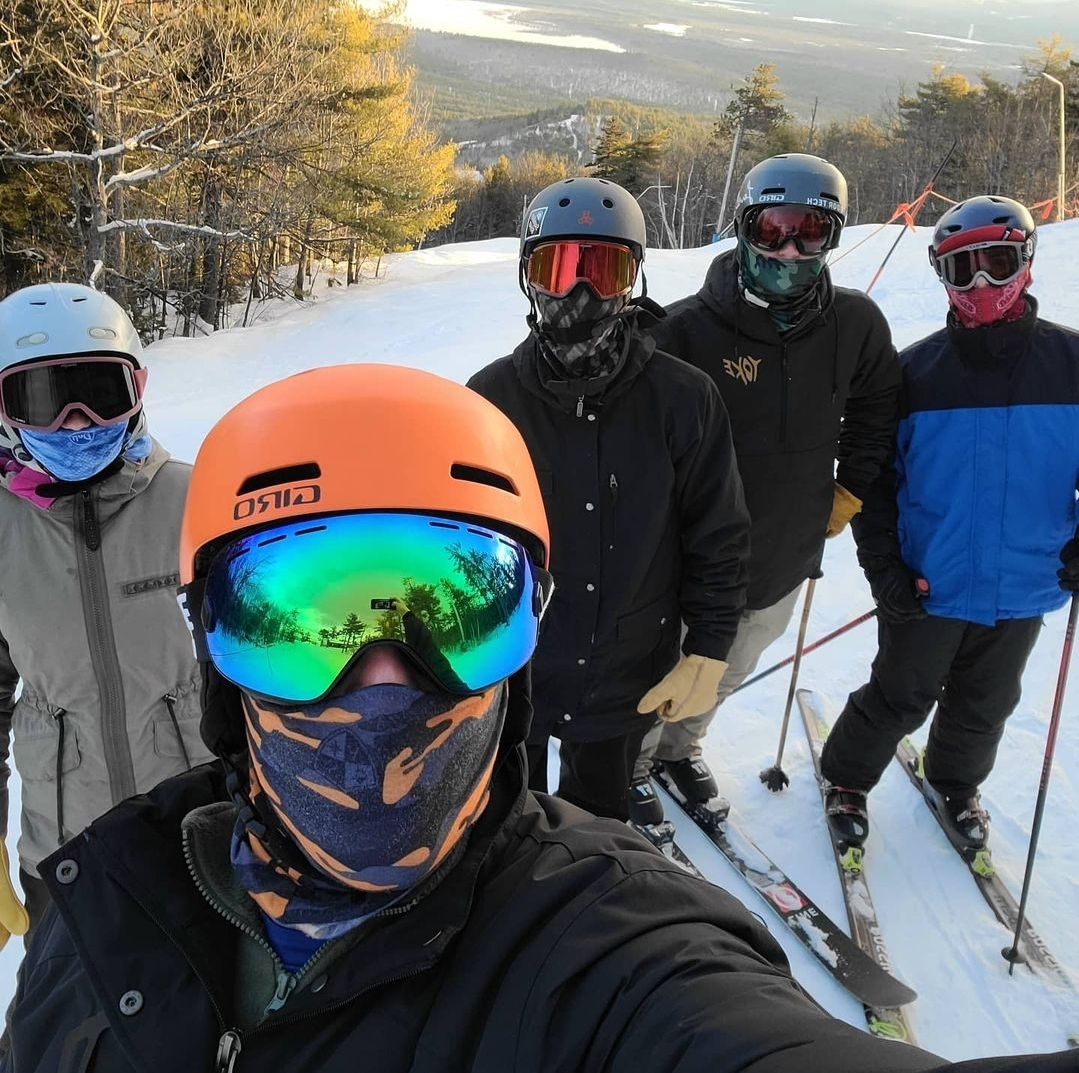 Steel – Pro Library
Ownership & Leadership titles for employees to "Check Out" and read
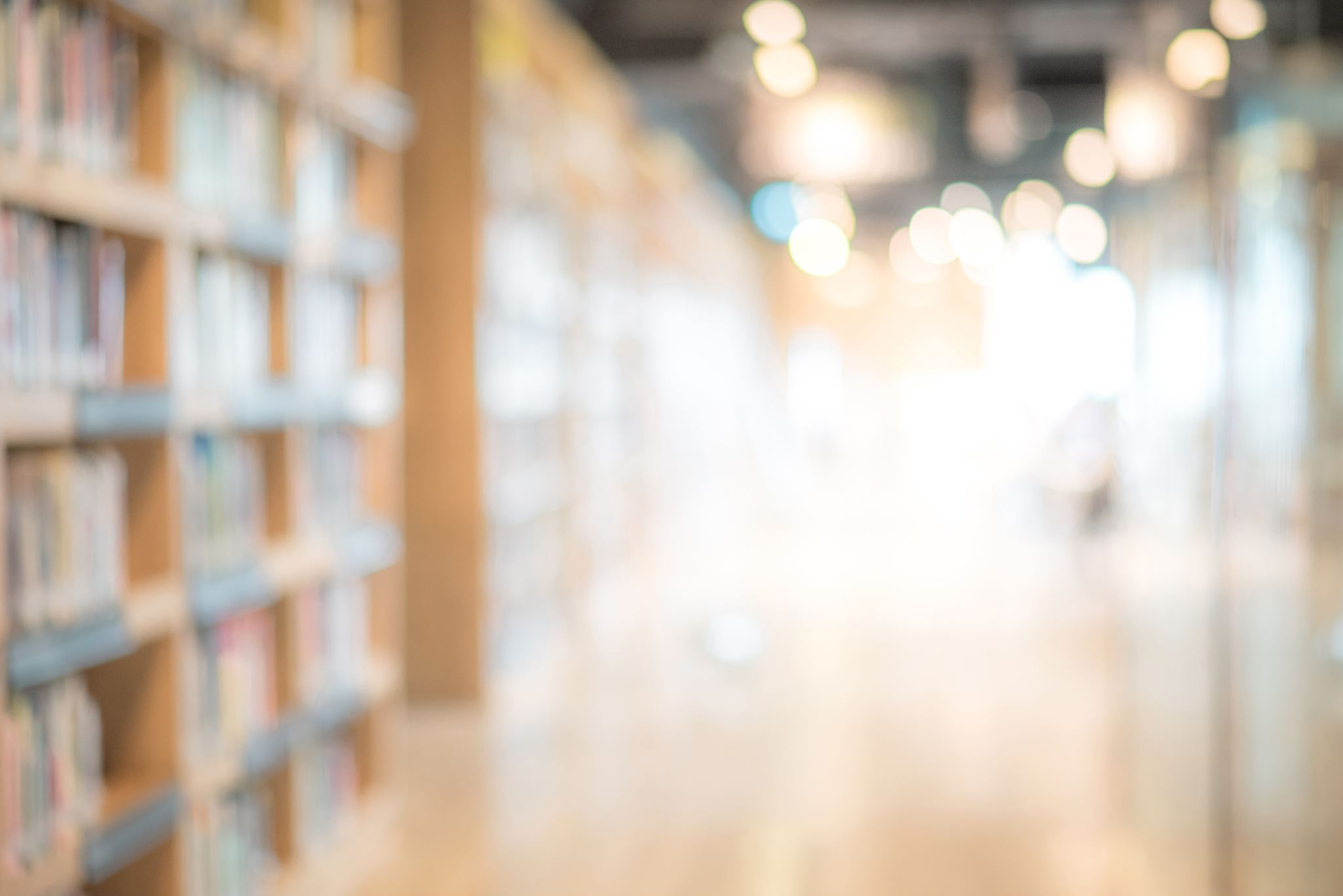 Podcast Library
"What are you listening to today?"
Community Service
Company Education Courses
Finance 101

Profit/Loss

Project Quote Intro

Fabrication Math
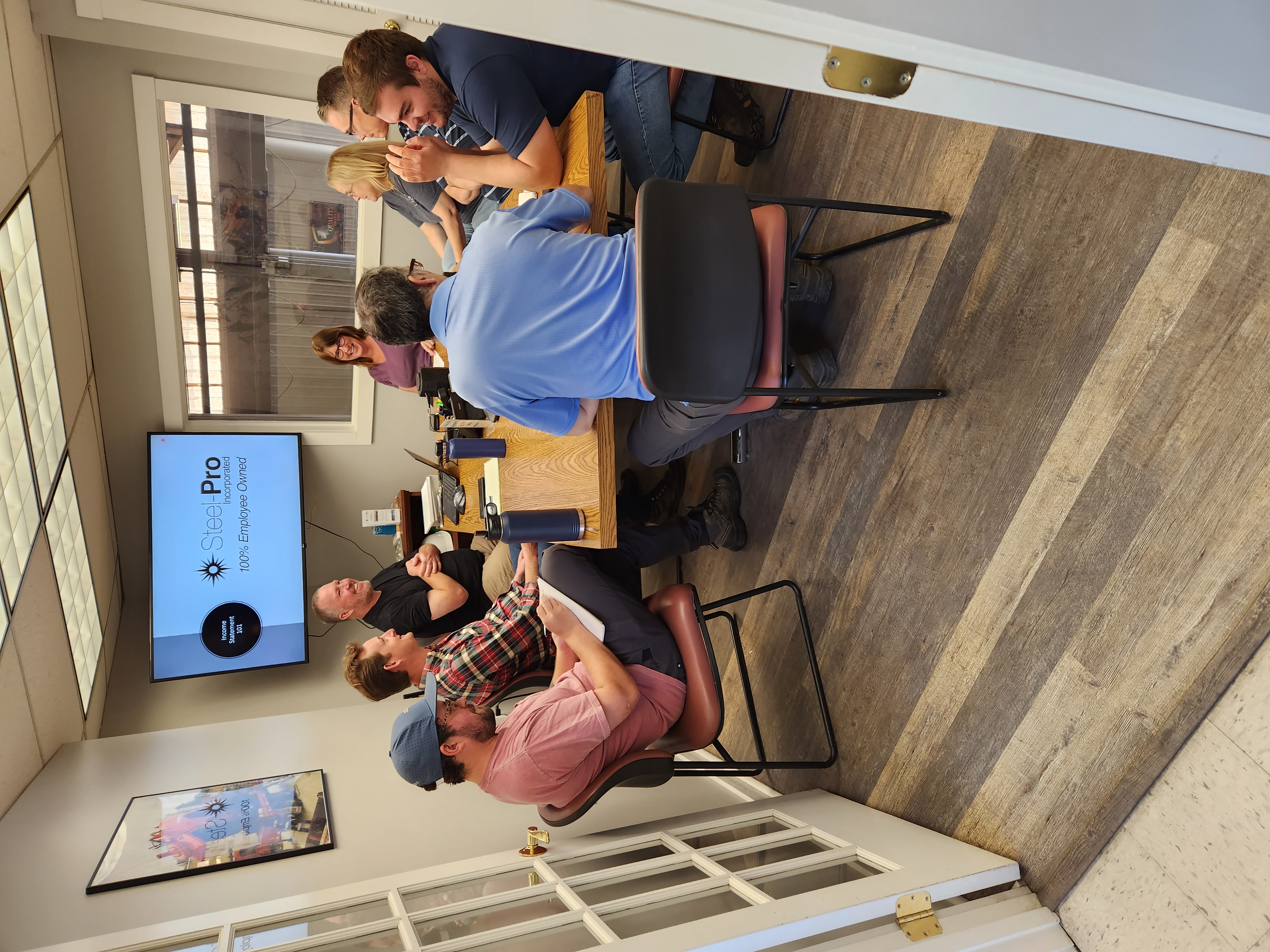 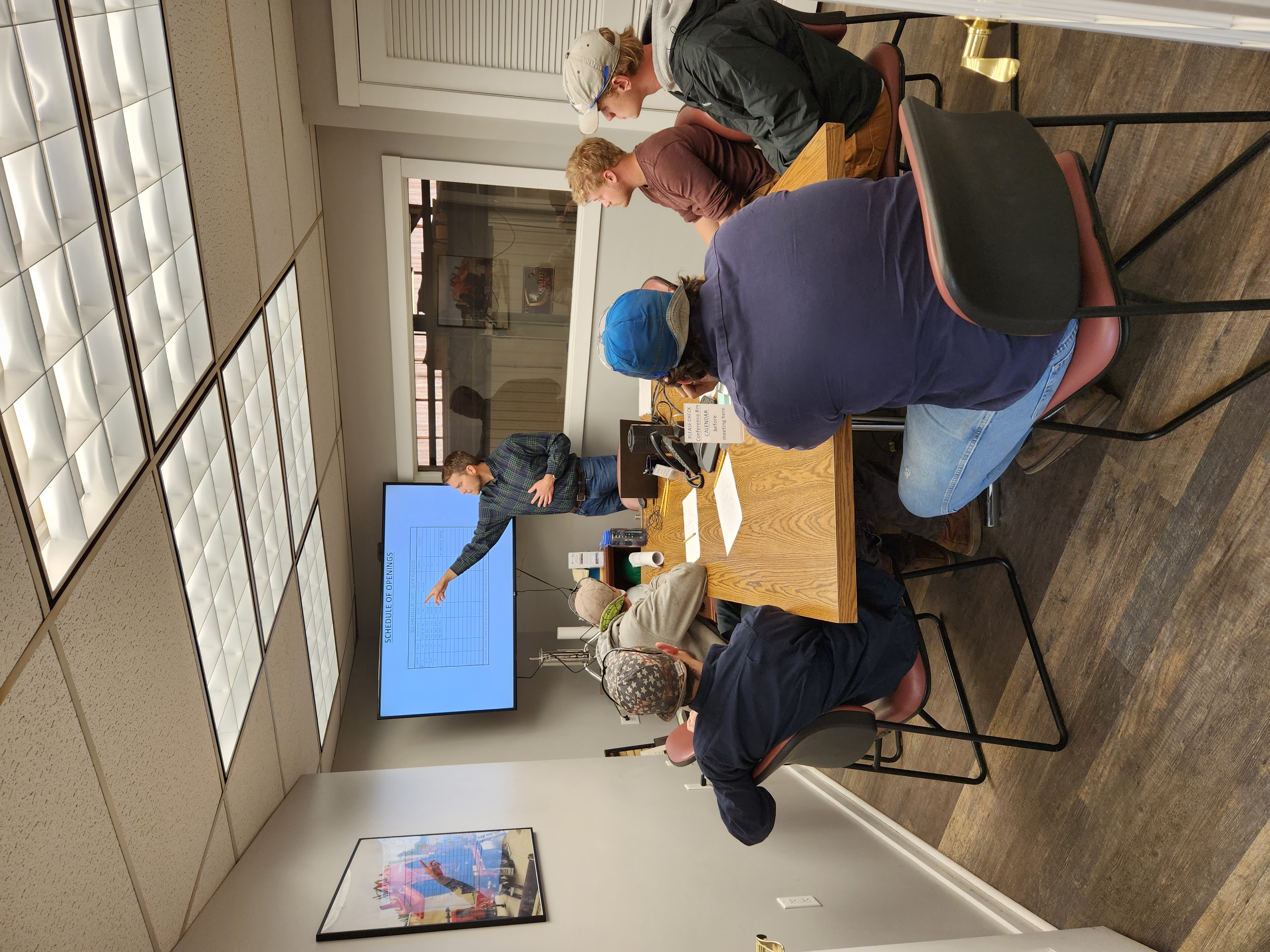 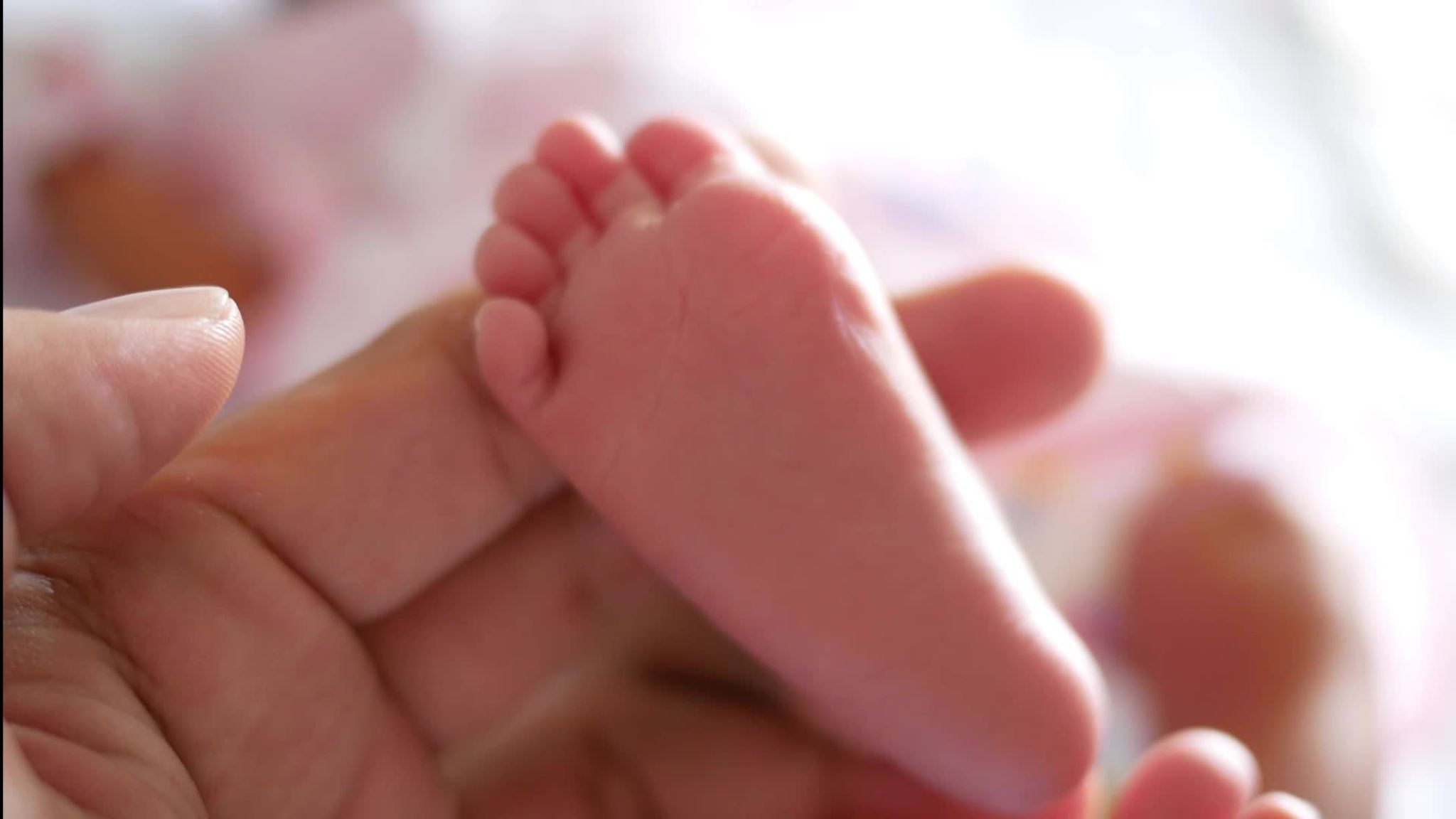 It's a Baby!
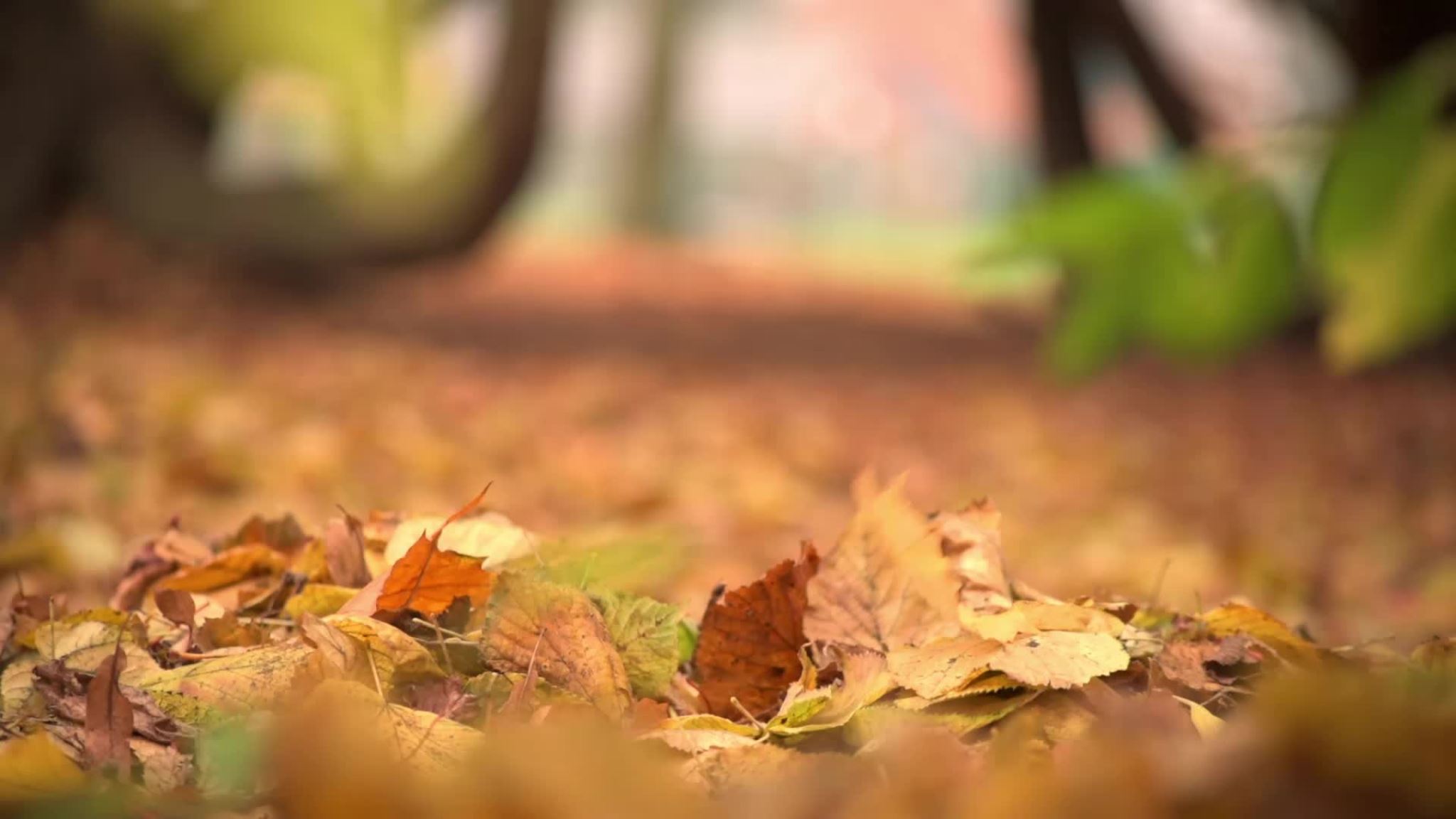 ESOP Trivia through October
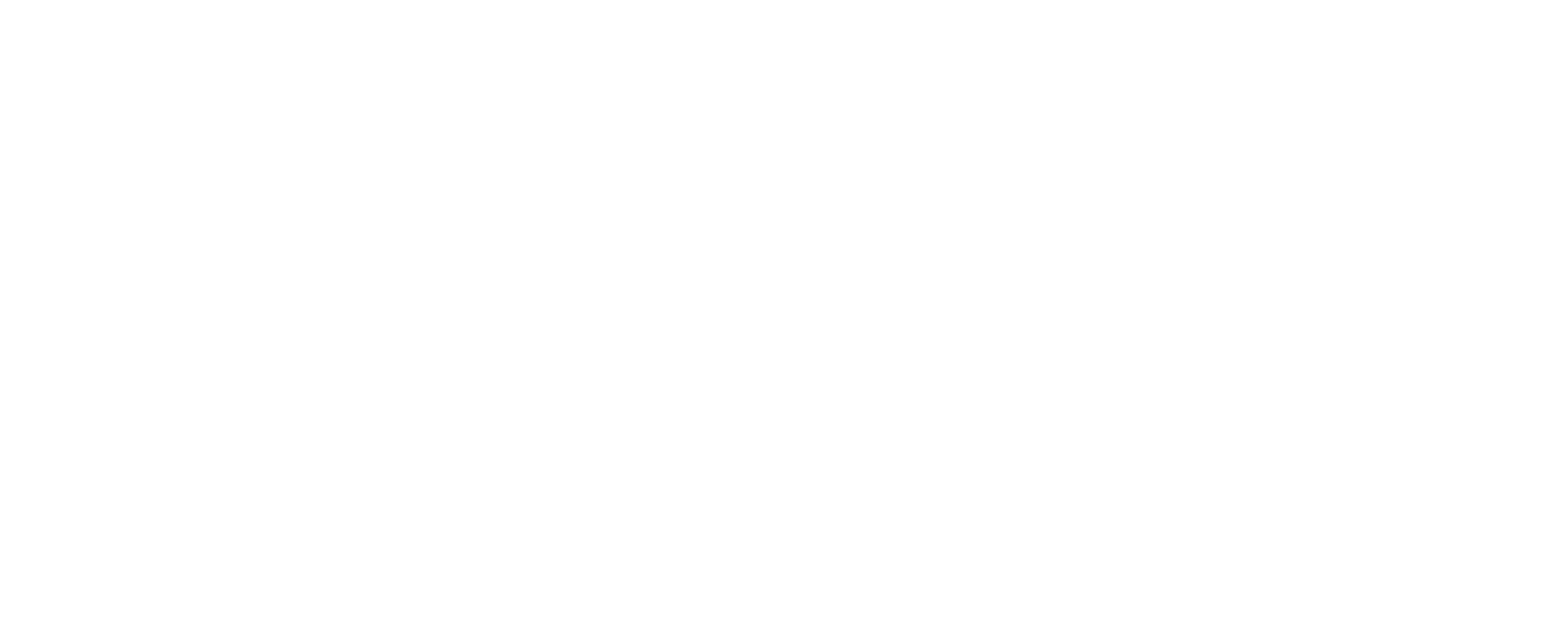 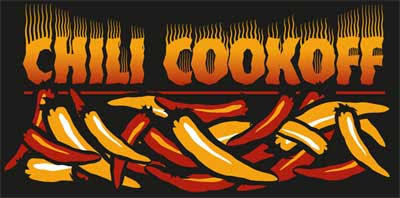 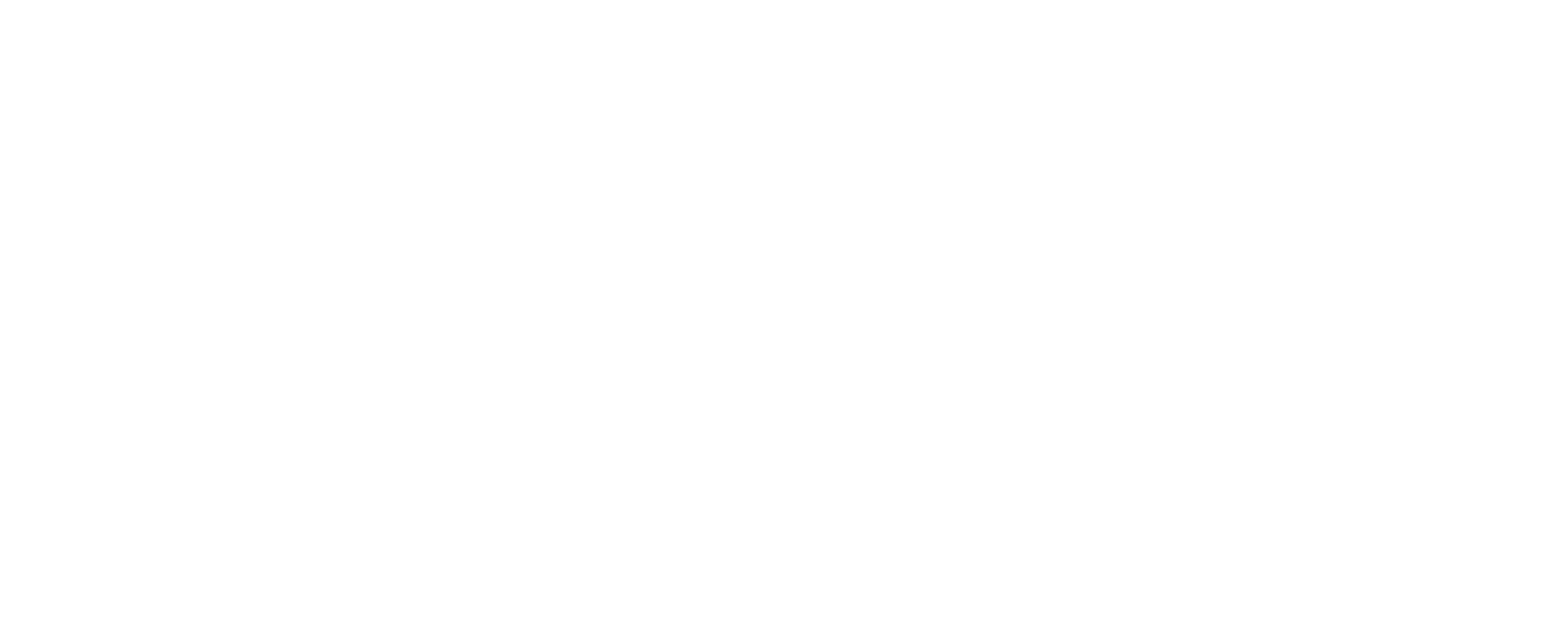 Cribbage Tournament
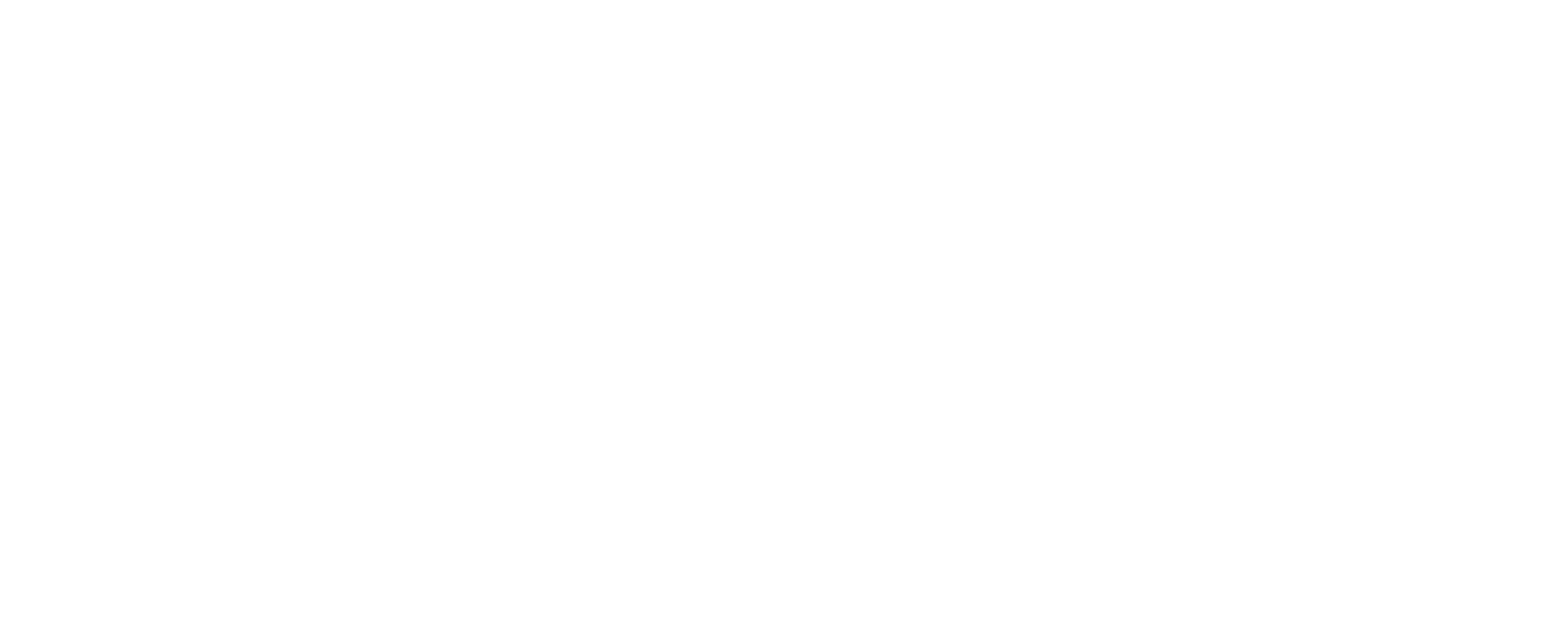 YETI Mug Upon entering the ESOP after 1 year of service
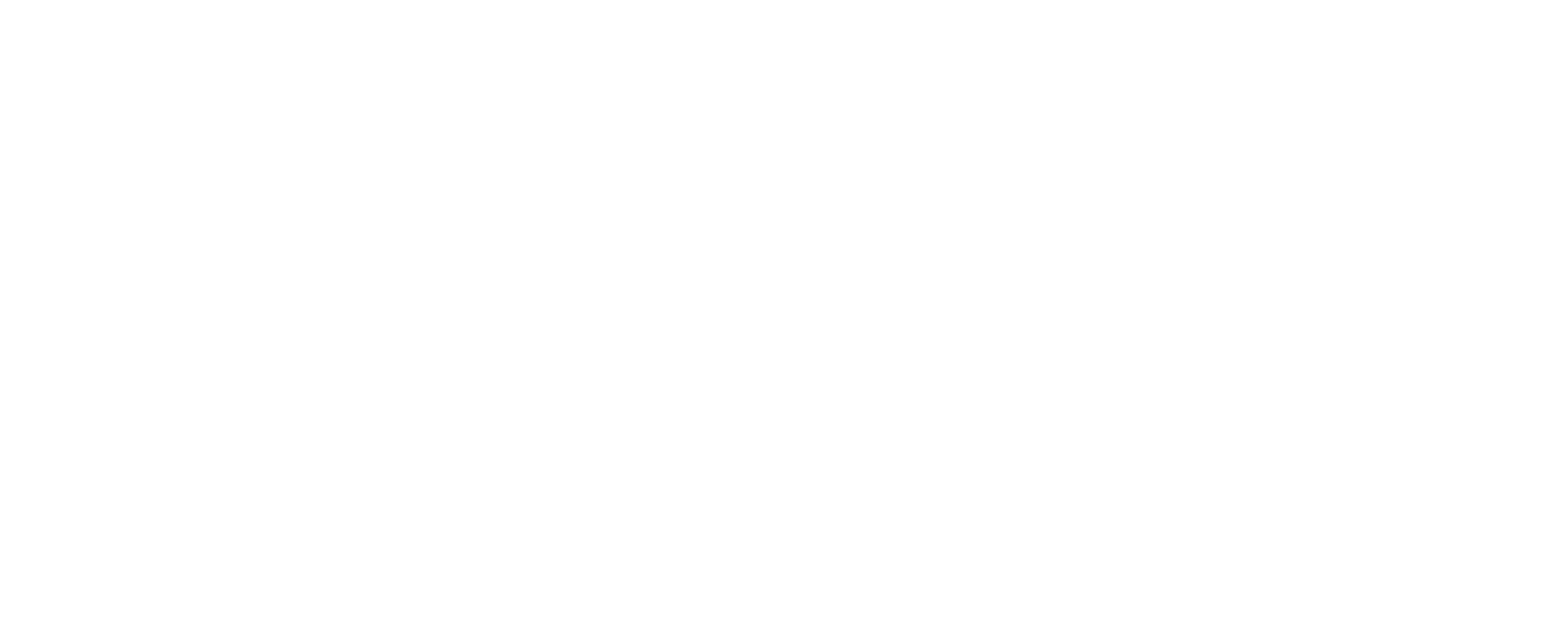 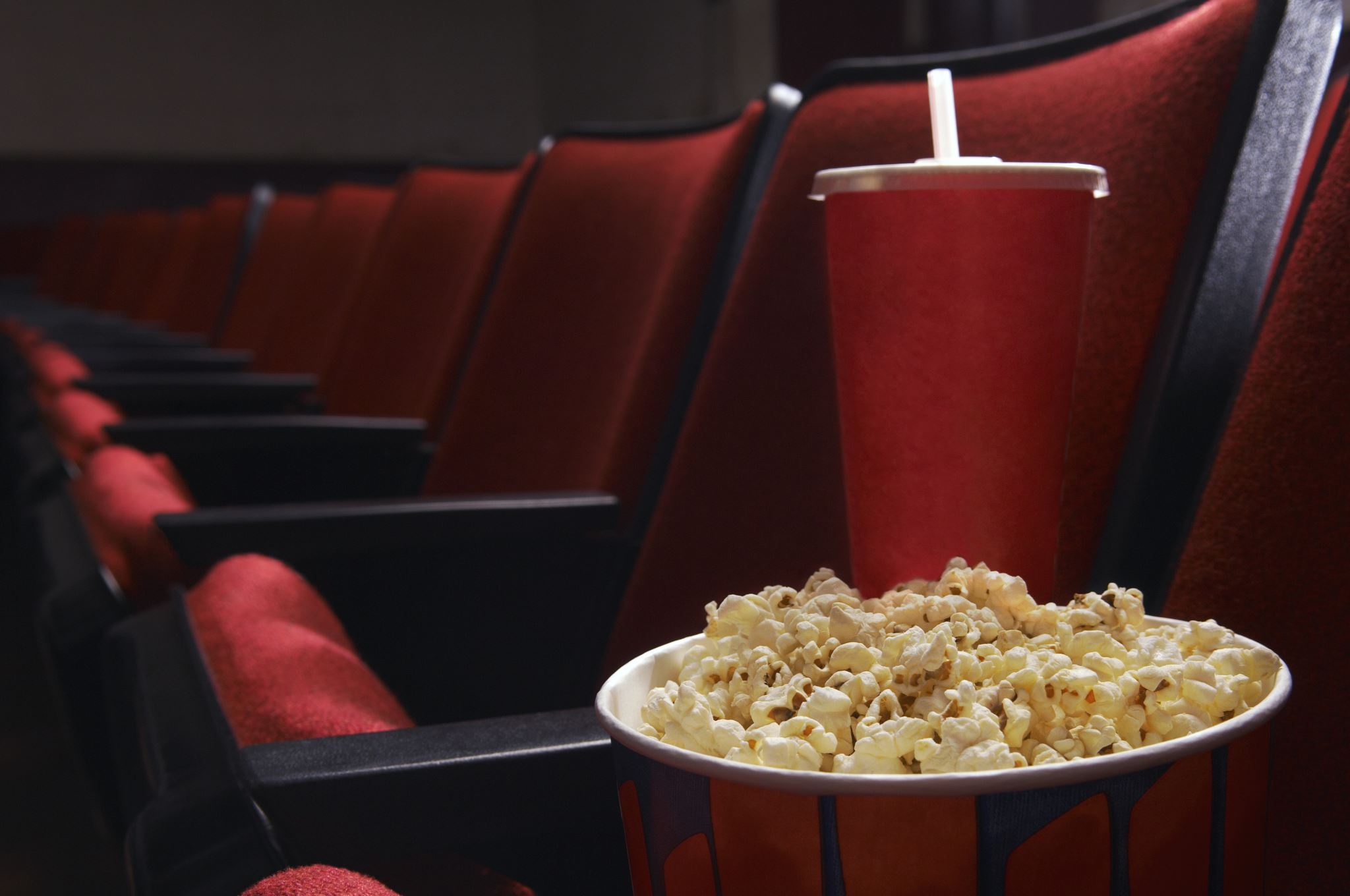 Company Movie Night
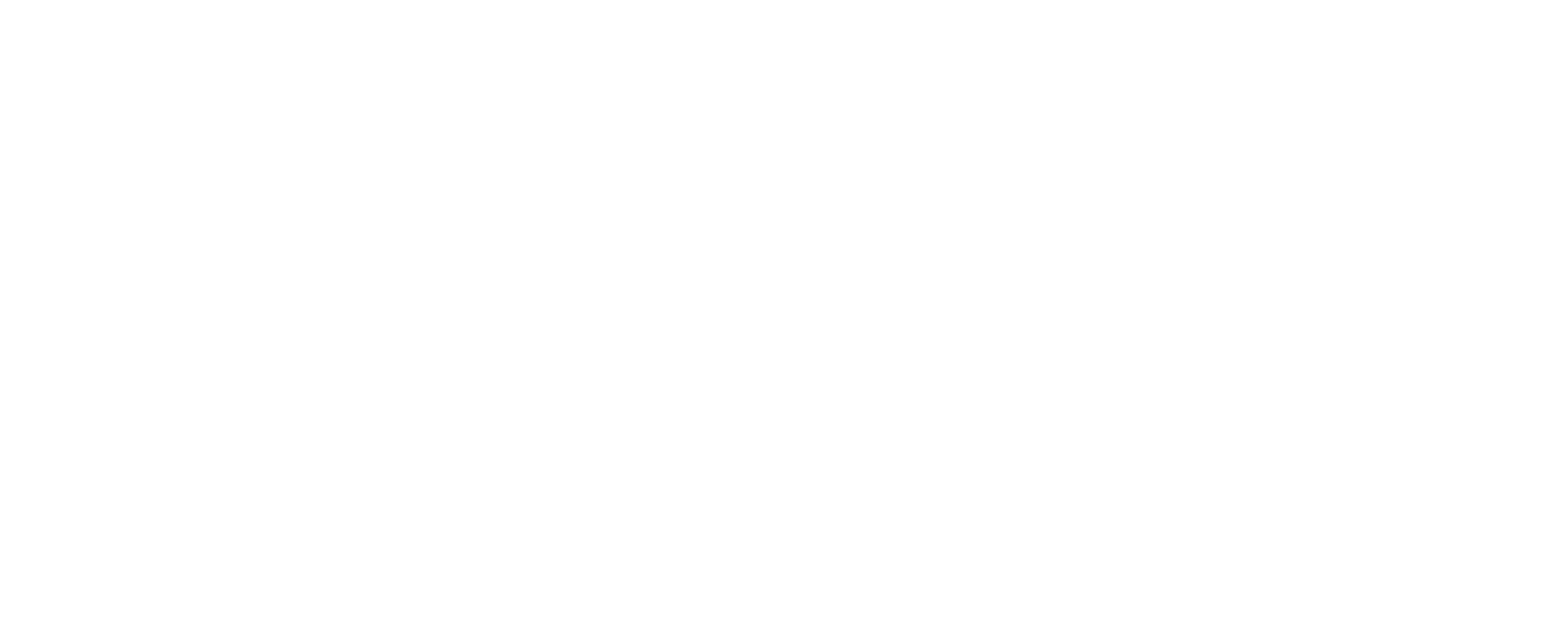 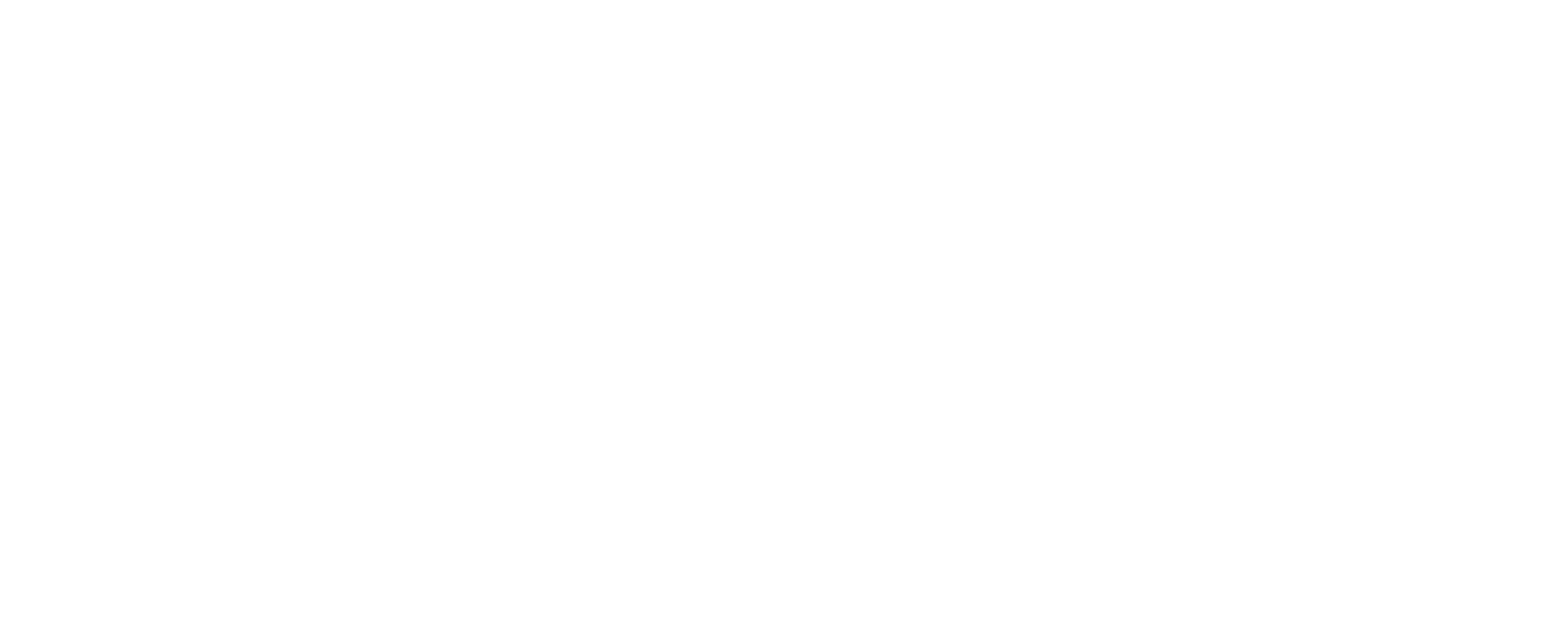